স্বাগতম
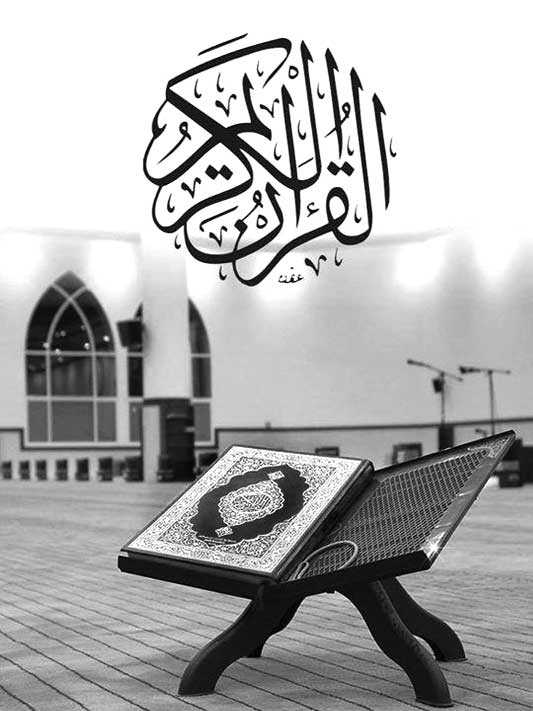 10/14/18
মোঃ আবুল হাসান মোবাঃ ০১৭৪৫৫৭১৪৩৬
[Speaker Notes: পাঠ সংশ্লিষ্ট ছবি (মাখরাজ) দ্বারা শিক্ষার্থীদের স্বাগতম জানানো যেতে পারে।]
মোঃ আবুল হাসান 


সহকারী মৌলভী 
ছালেহাবাদ এম এস দাখিল মাদ্রাসা
মোবাইল নম্বর – ০১৭৪৫৫৭১৪৩৬
E-mail: hassan88only@gmail.com
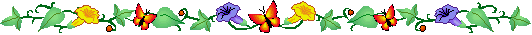 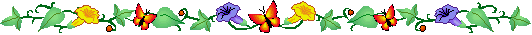 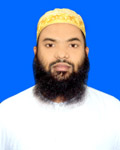 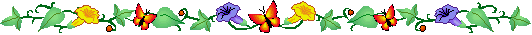 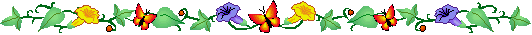 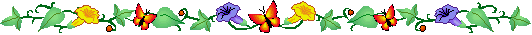 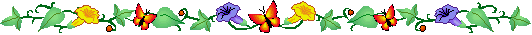 10/14/18
মোঃ আবুল হাসান মোবাঃ ০১৭৪৫৫৭১৪৩৬
[Speaker Notes: শিক্ষক মহোদয়- নিজ বিদ্যালয়ের ক্ষেত্রে এই স্লাইডটি চাইলে Hide করেও রাখতে পারেন।]
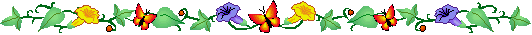 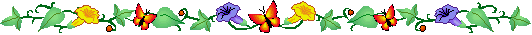 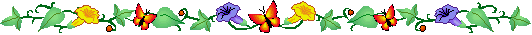 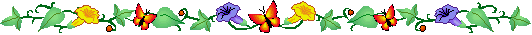 cvV 4_©
gxg mvwK‡bi eY©bv
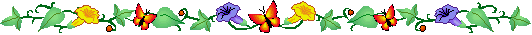 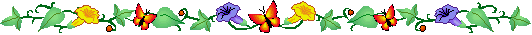 10/14/18
মোঃ আবুল হাসান মোবাঃ ০১৭৪৫৫৭১৪৩৬
[Speaker Notes: শিক্ষক মহোদয়- নিজ বিদ্যালয়ের ক্ষেত্রে এই স্লাইডটি চাইলে Hide করেও রাখতে পারেন।]
তোমরা সবাই নিচের ছবির দিকে লক্ষ কর
مْ
10/14/18
মোঃ আবুল হাসান মোবাঃ ০১৭৪৫৫৭১৪৩৬
আজকের পাঠ
gxg সাকিনের আহকাম
10/14/18
মোঃ আবুল হাসান মোবাঃ ০১৭৪৫৫৭১৪৩৬
এই পাঠশেষে শিক্ষার্থীরা***মীম সাকিনের পরিচয় বলতে পারবে।***  মীম সাকিনের প্রকার উদাহরন সহ      ব্যাখা করতে পারবে
10/14/18
মোঃ আবুল হাসান মোবাঃ ০১৭৪৫৫৭১৪৩৬
মীম সাকিন কাকে বলে?
مْ
সাকিনওয়ালা  মীম কে মীম সাকিন বলে।
10/14/18
মোঃ আবুল হাসান মোবাঃ ০১৭৪৫৫৭১৪৩৬
اخفاء
এর বর্নণা
মীম সাকিনের পরে  বা (ب)  হরফ আসলে  ঐ  মীম সাকিনকে গুন্নাহ সহ  ইখফা করে পড়তে হয়। وما هُمْ بمؤمنين
ادغام
এর বর্নণা
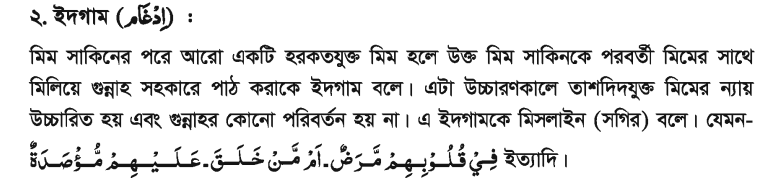 اظهار
এর বর্নণা
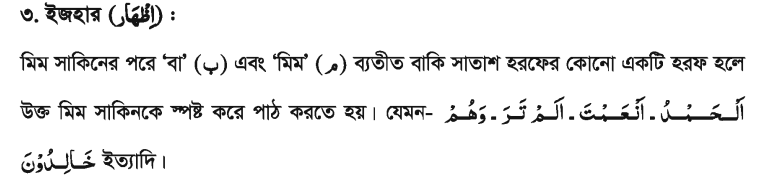 এই 3 প্রকারের  সংজ্ঞ্যা ও উদাহরন লিখ।
দলীয় কাজ
10/14/18
মোঃ আবুল হাসান মোবাঃ ০১৭৪৫৫৭১৪৩৬
মূল্যায়ন
ميم সাকিন কাকে বলে?
  ميم সাকিনের আহকাম কয়টি ও কি কি?
 ইজহারের একটি উদাহরন দাও।
10/14/18
মোঃ আবুল হাসান মোবাঃ ০১৭৪৫৫৭১৪৩৬
বাড়ির কাজ
اظهارহরফ কয়টি ও কি কি ৫টি উদাহরণ লিখে আনবে?
10/14/18
মোঃ আবুল হাসান মোবাঃ ০১৭৪৫৫৭১৪৩৬
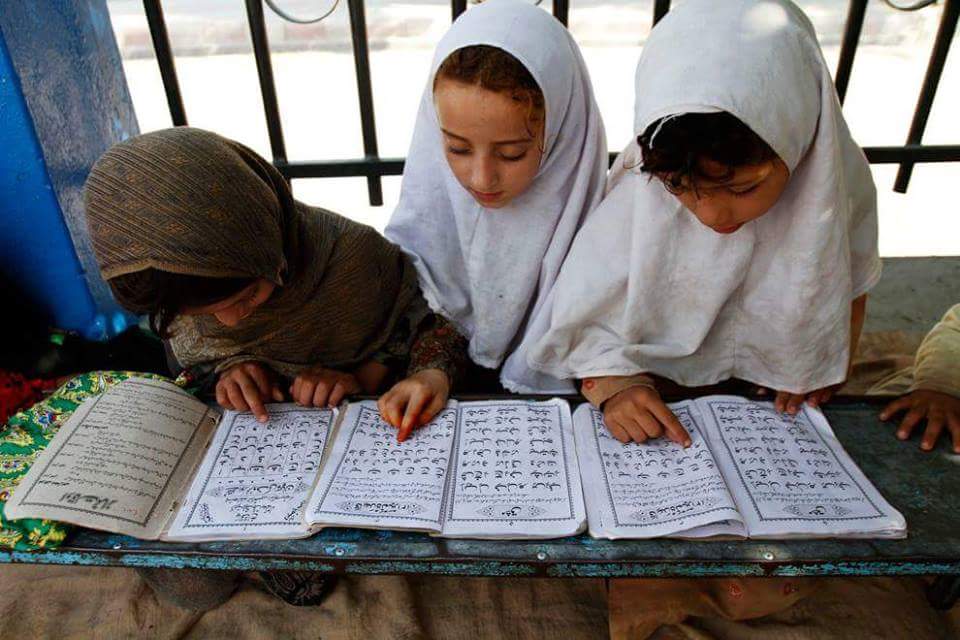 আল্লাহ হাফেজ
10/14/18
মোঃ আবুল হাসান মোবাঃ ০১৭৪৫৫৭১৪৩৬
[Speaker Notes: সবাইকে ধন্যবাদ জানিয়ে শিক্ষক মহোদয় পাঠ শেষ করতে পারেন।]